OpenAPC: A contribution to a
transparent and reproducible monitoring of fee-based open access publishing 


3rd ESAC Workshop | June 28-29, 2018

Dirk Pieper (Bielefeld UL)
Agenda

OpenAPC
Results so far
Springer Compact analysis
Use and reuse of OpenAPC
Cost data and price building on the APC market
INTACT („transparent infrastructure for open access publication fees“) funded by German Research Foundation (DFG) for 3 years (until 09/2018)

Partners: Bielefeld UL, Max Planck Digital Library, Institute for Interdisciplinary Studies of Science (I²SoS, Bielefeld U) 

Support: DINI working group Electronic Publishing
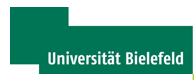 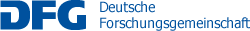 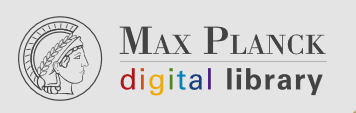 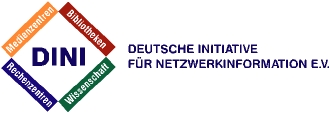 Further funding by Federal Ministry of Education and Research (BMBF):  „Förderrichtlinie des freien Informationsflusses in der Wissenschaft – Open Access“

Additional international funding: OpenAIRE Advance - WP 6 „Towards a scholary commons“, subtask 6.3.3
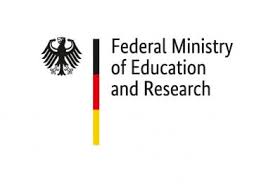 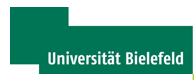 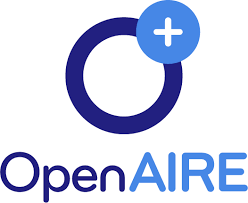 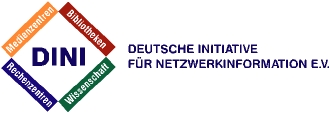 OpenAPC goals

to release datasets on fees paid for oa journal articles under an Open Database License

to demonstrate how reporting on fee-based Open Access publishing can be made more transparent and reproducible across institutions

to provide valid APC cost data for oa transformation
OpenAPC approach

Require as less as information as possible from contributing institutions, see Data Submission Handout and OpenAPC schema 

Use Crossref API to normalise bibliographic metadata (via DOI )

Enrich identifiers (ISSNs, PMID, PMCID, UT)

Continous data integrity testing
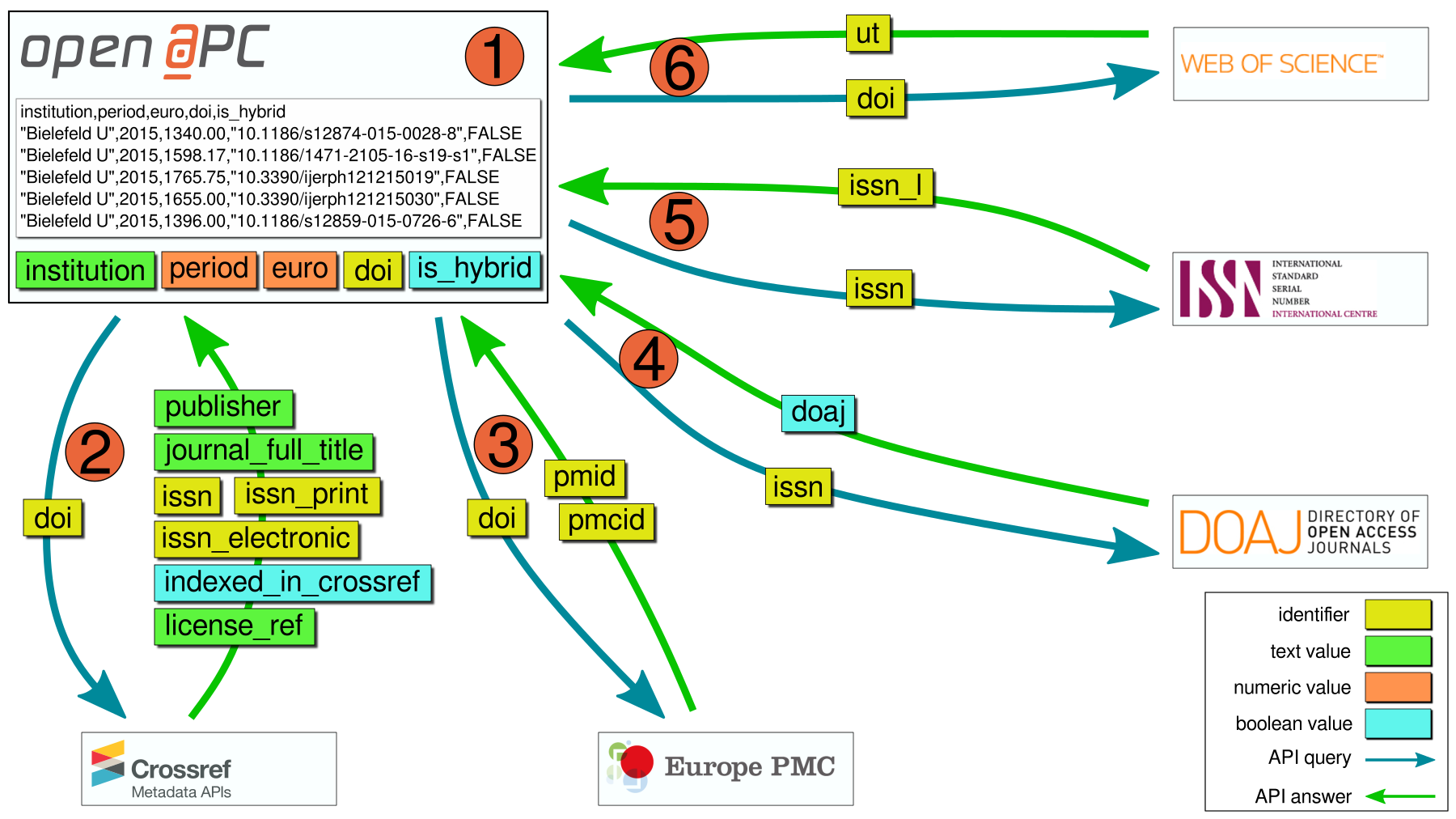 OpenAPC approach
OpenAPC enrichment overview
Data dissemination

Raw data and versions via GitHub

GitHub readme

OpenAPC blog

Treemap visualisation via OLAP server
Agenda

OpenAPC
Results so far
Springer Compact analysis
Use and reuse of OpenAPC
Cost data and price building on the APC market
Data contributors (2018-06-27)

176 universities, research institutions and funders from 11 countries

Data set contains cost data in the amount of € 100,626,799 for 52,945 open access journal articles

Offsetting dataset and Offsetting coverage dataset (Bibsam,  Jisc,  KEMÖ, MPDL, VSNU/UKB)
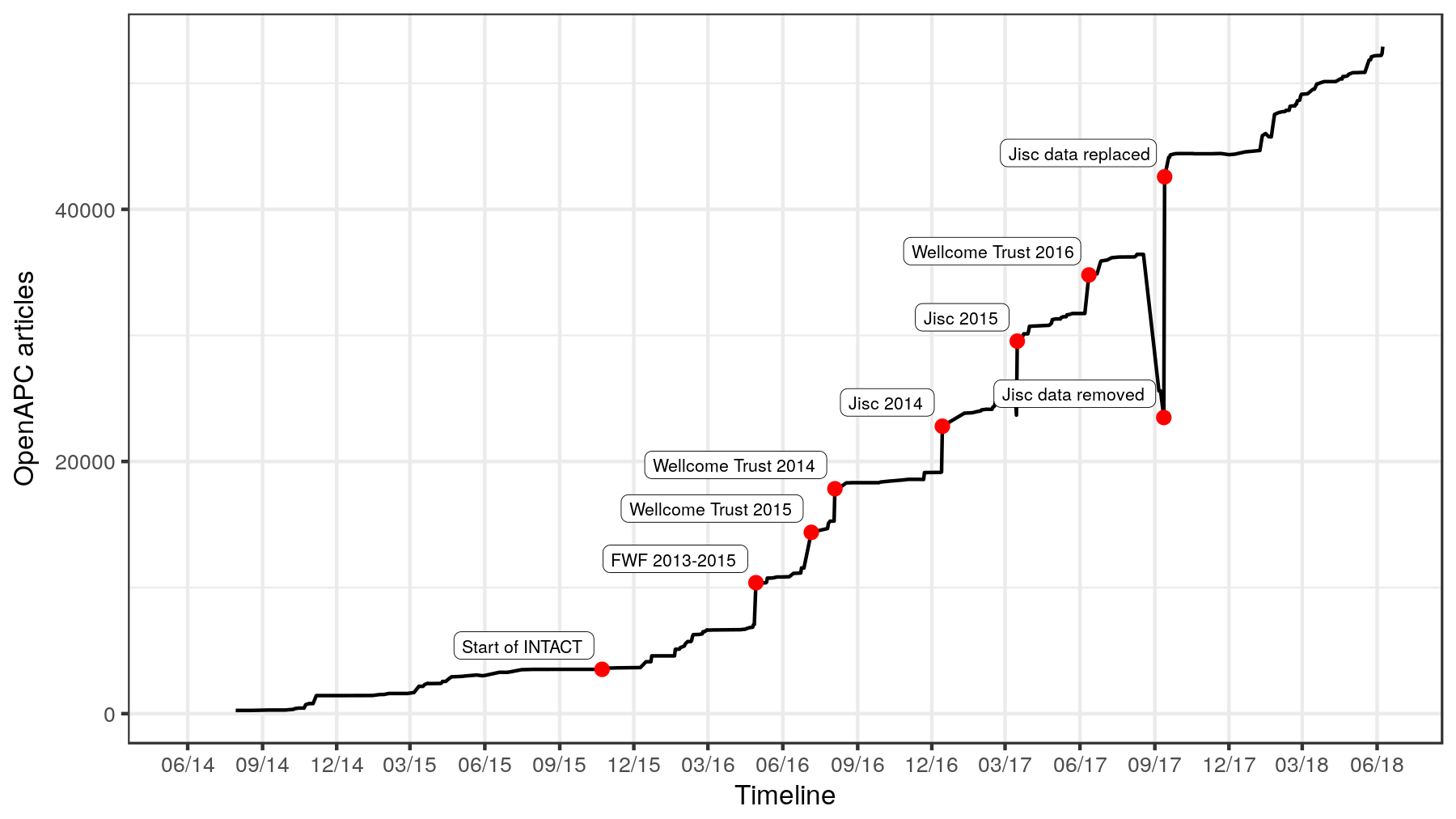 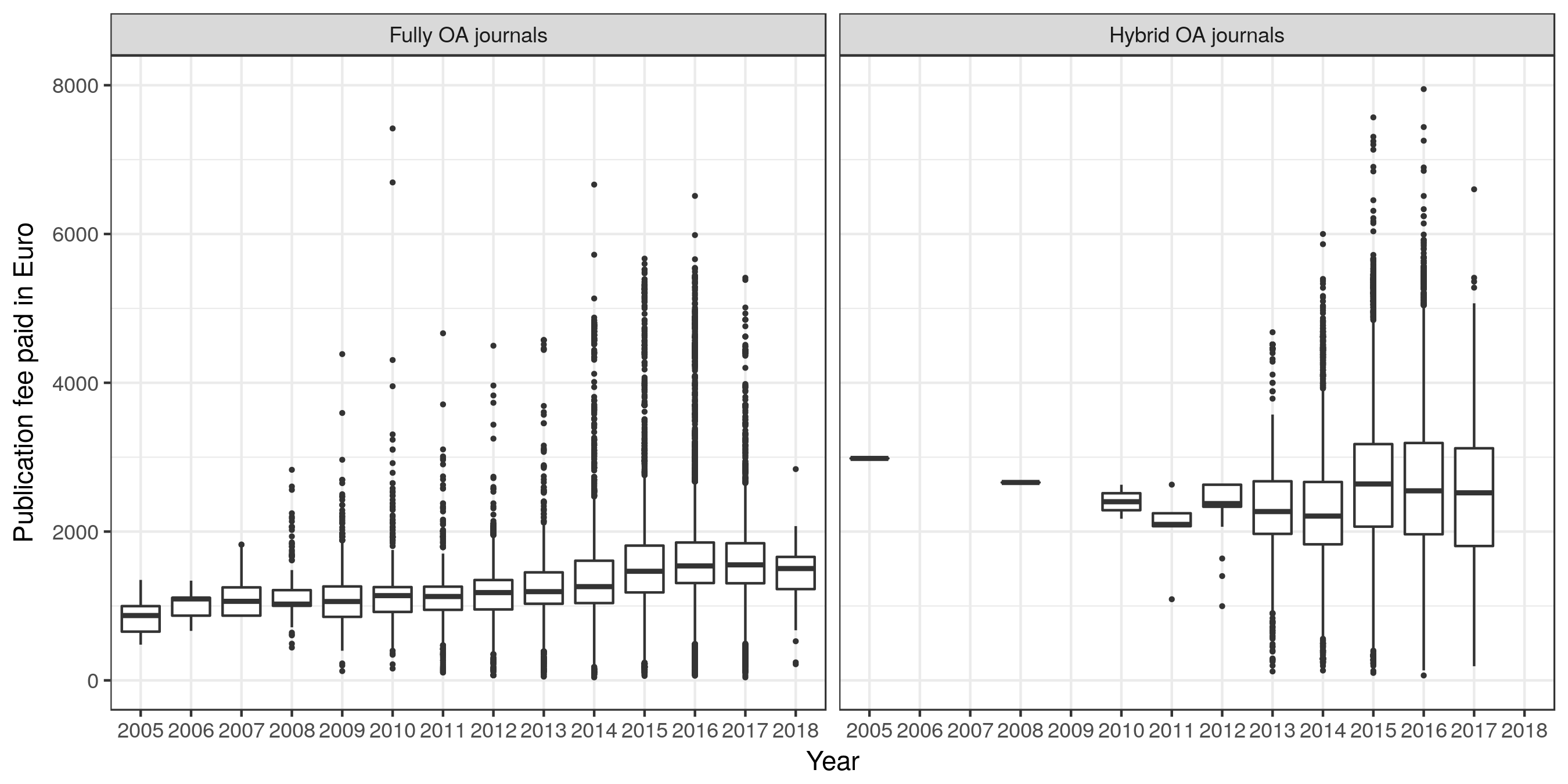 [Speaker Notes: Compact: 19310*2200=42.482.000 EURO]
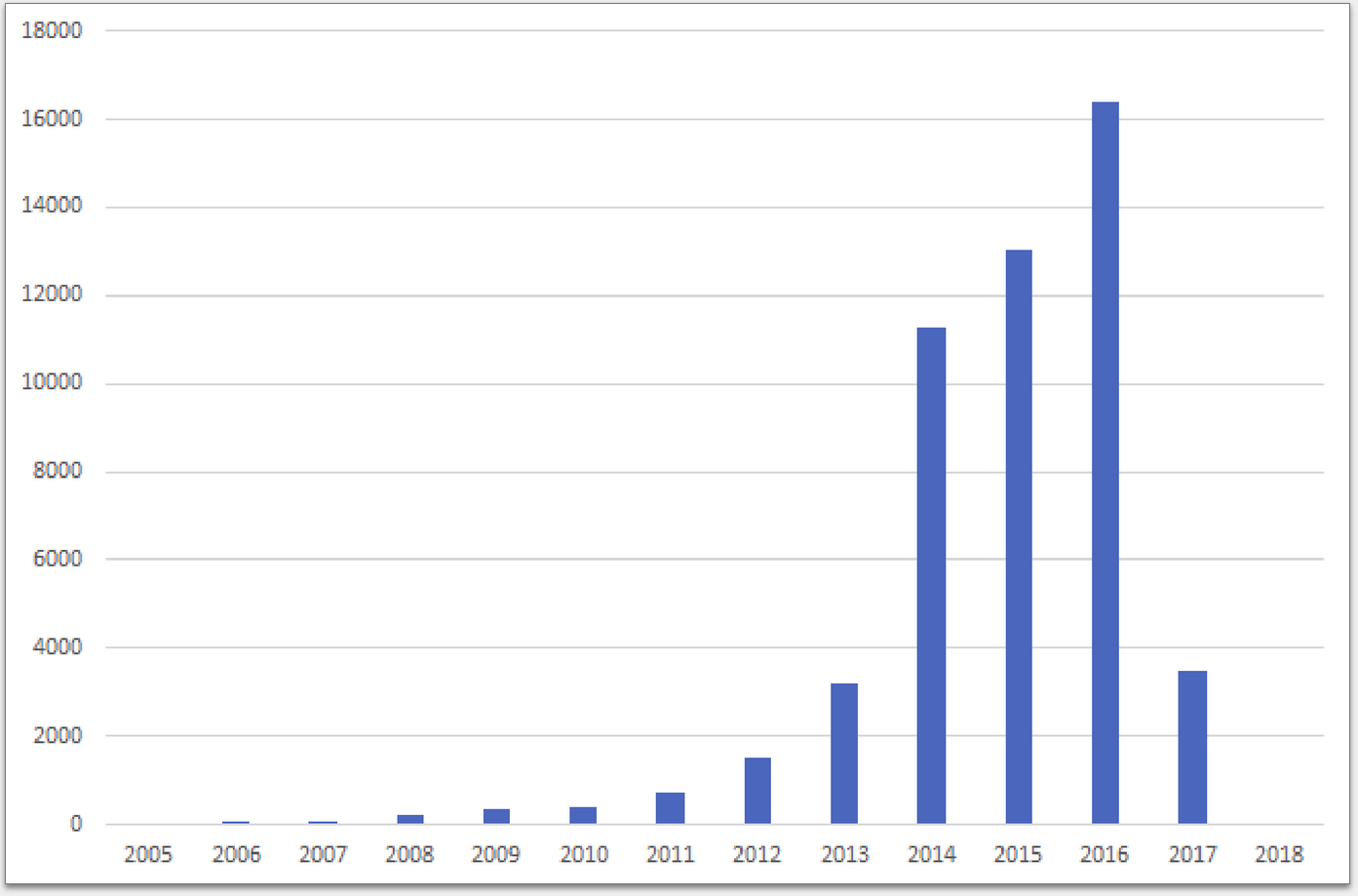 Reported APC datasets per year, Jisc und Wellcome Trust 2017 to be added
Some conditions for data analysis …

Choose 2015 as the base year for time series analysis 

Previous year is normally complete in autumn (when Jisc an Wellcome Trust data come in)

Data set changes every time (which is also true for Crossref e.g. for the compact coverage analysis), please refer to versions

Data from eastern european countries or the global south are missing
Version for some following figures

https://github.com/OpenAPC/openapc-de/tree/v3.28.7-fixed
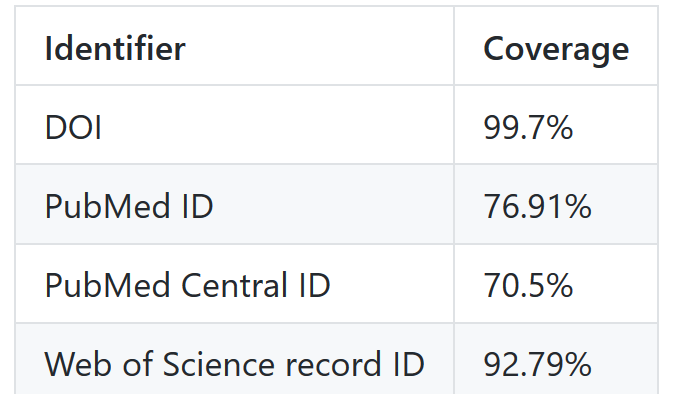 [Speaker Notes: Compact: 19310*2200=42.482.000 EURO]
Top ten publishers regarding expenditures (v3.28.7-fixed, Springer Nature incl. BMC und Springer Business Science + Media)
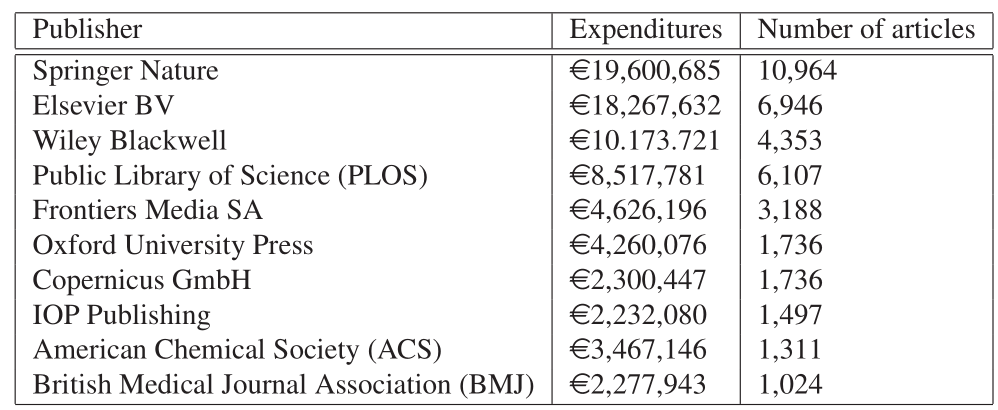 [Speaker Notes: Compact: 19310*2200=42.482.000 EURO]
Top ten journals regarding expenditures (v3.28.7-fixed)
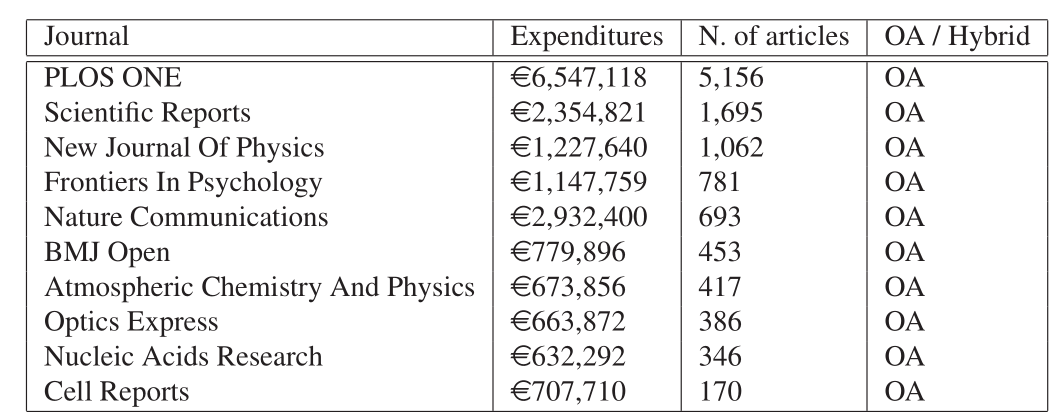 [Speaker Notes: Compact: 19310*2200=42.482.000 EURO]
Example treemap visualisation for all german contributing institutions (v3.28.7-fixed, expenditures € 23.771.849, articles: 17.049, of which 76% are from universities)
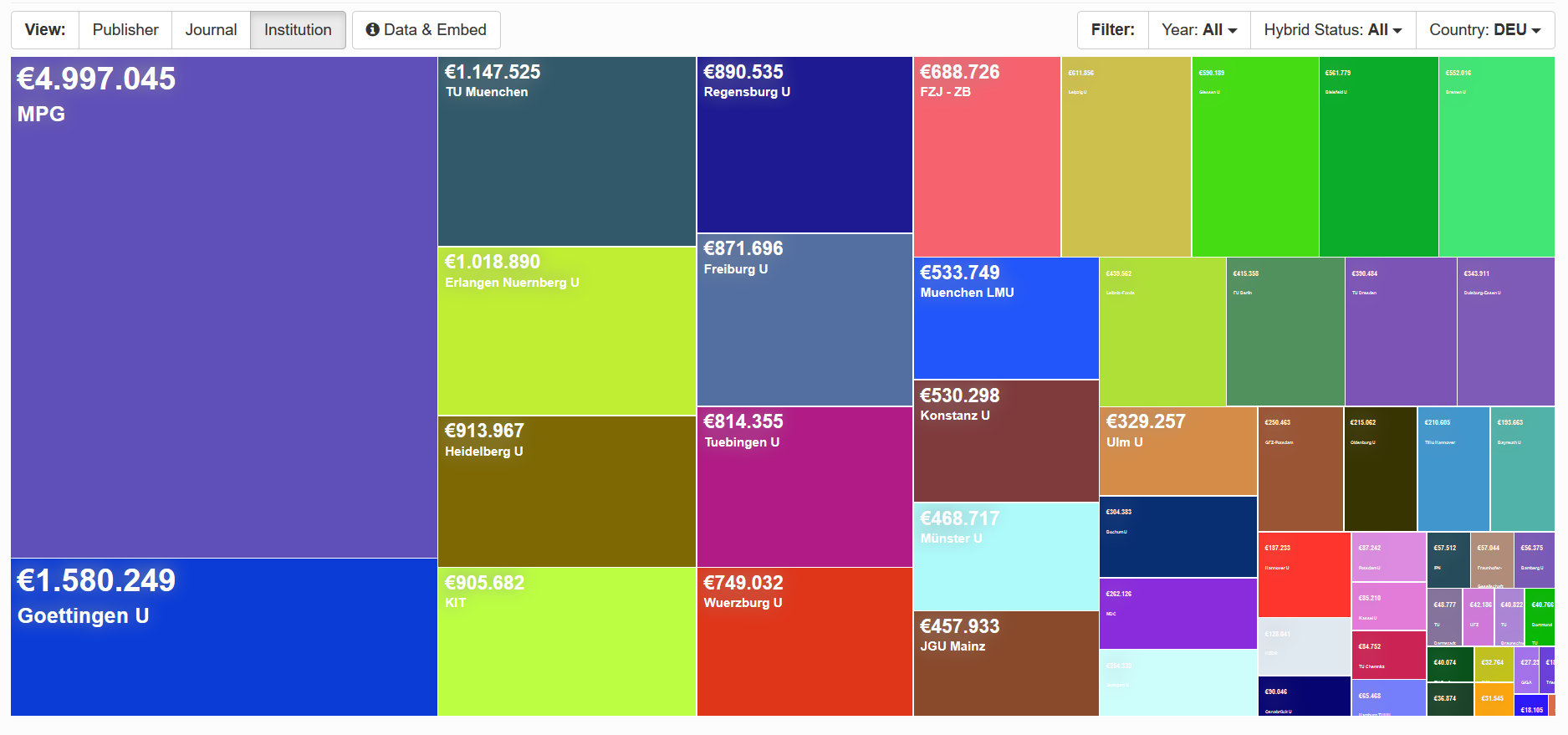 [Speaker Notes: Compact: 19310*2200=42.482.000 EURO]
Agenda

OpenAPC
Results so far
Springer Compact analysis
Use and reuse of OpenAPC
Cost data and price building on the APC market
Springer Compact analysis

Outcome of the first ESAC workshop

Data: Springer Compact reports for Bibsam,  Jisc,  KEMÖ, MPDL, VSNU/UKB (294 universities and research institutes), complete for 2016 and 2017

Outcomes: Offsetting dataset and Offsetting coverage dataset 

“Offsetting coverage” measures offsetting and oa shares in Springer Compact journals against Springer Crossref data and Springer Link
Guiding questions for Springer Compact analysis

How many articles have been published in a certain journal
in a distinct period?

How many of those were published open access?

How many of those were published under offsetting
contracts?
Springer Compact journals with oa_share >= 50% at least in 2016 or 2017 (v3.28.7-fixed)
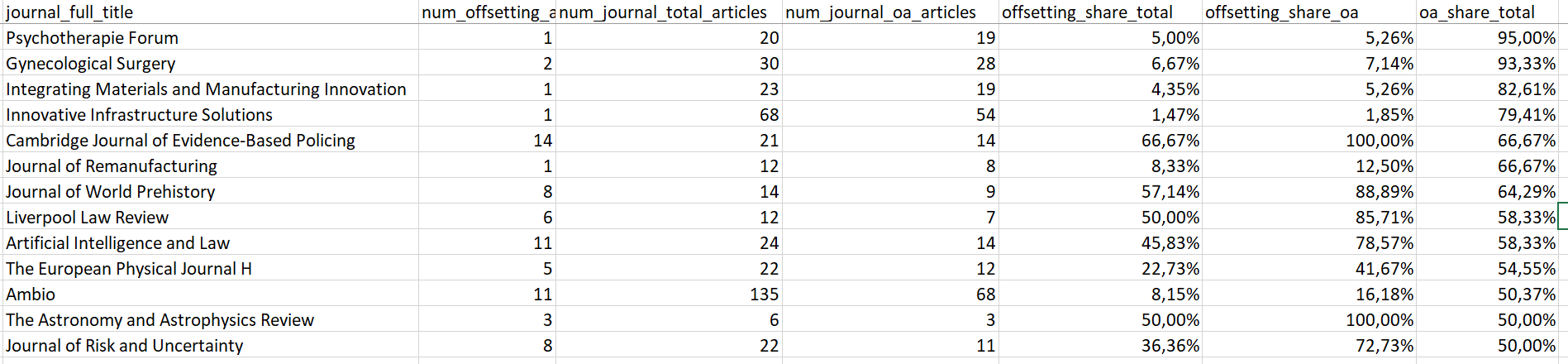 Some results of Springer Compact analysis (v3.28.7-fixed)

There was no single journal title which reached an overall
oa article share above 50% in 2016 and 2017 together

In 2017, at least one offsetting article was published in a
total of 1,347 Springer Compact journals, of which only 13
journals achieved an oa share >=50% (=0.76%)

Out of about 1,700 journals no offsetting articles have been published in around 350 titles in 2017, in another 281 journal titles we recorded only one offsetting article
Further perspective of offsetting analysis

Offsetting work package in the next BMBF funding phase (to process data from DEAL contracts, but we can continue and expand the existing data sets) 

We like to see more data to get more evidence about how offsetting can contribute to oa transformation!
Agenda

OpenAPC
Results so far
Springer Compact analysis
Use and reuse of OpenAPC
Cost data and price building on the APC market
Some use and reuse cases of OpenAPC

Institutional OpenAPC data are used for transformation calculations, example Bielefeld UL: 

Out of 2,724 subscription titles 1,336 titles are indexed in WoS (49,05%), expenditures 2015 for WoS titles: 1,282,659 € 


 
APC break even for 447 articles: 2,869 € for Bielefeld UL
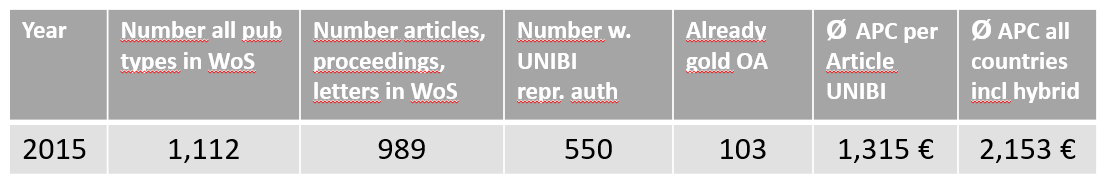 Some use and reuse cases of OpenAPC

OA Analytics uses OpenAPC to compile the most comprehensive liste of gold oa journals (ISSN-Gold-OA-List)

Hybrid oa dashboard

Analysing the determinants for APC-levels (OA2020-DE, Nina Schönfelder)

….
Some use and reuse cases of OpenAPC

OA Analytics uses OpenAPC to compile the most comprehensive liste of gold oa journals (ISSN-Gold-OA-List)

Hybrid oa dashboard

Analysing the determinants for APC-levels (OA2020-DE, Nina Schönfelder)
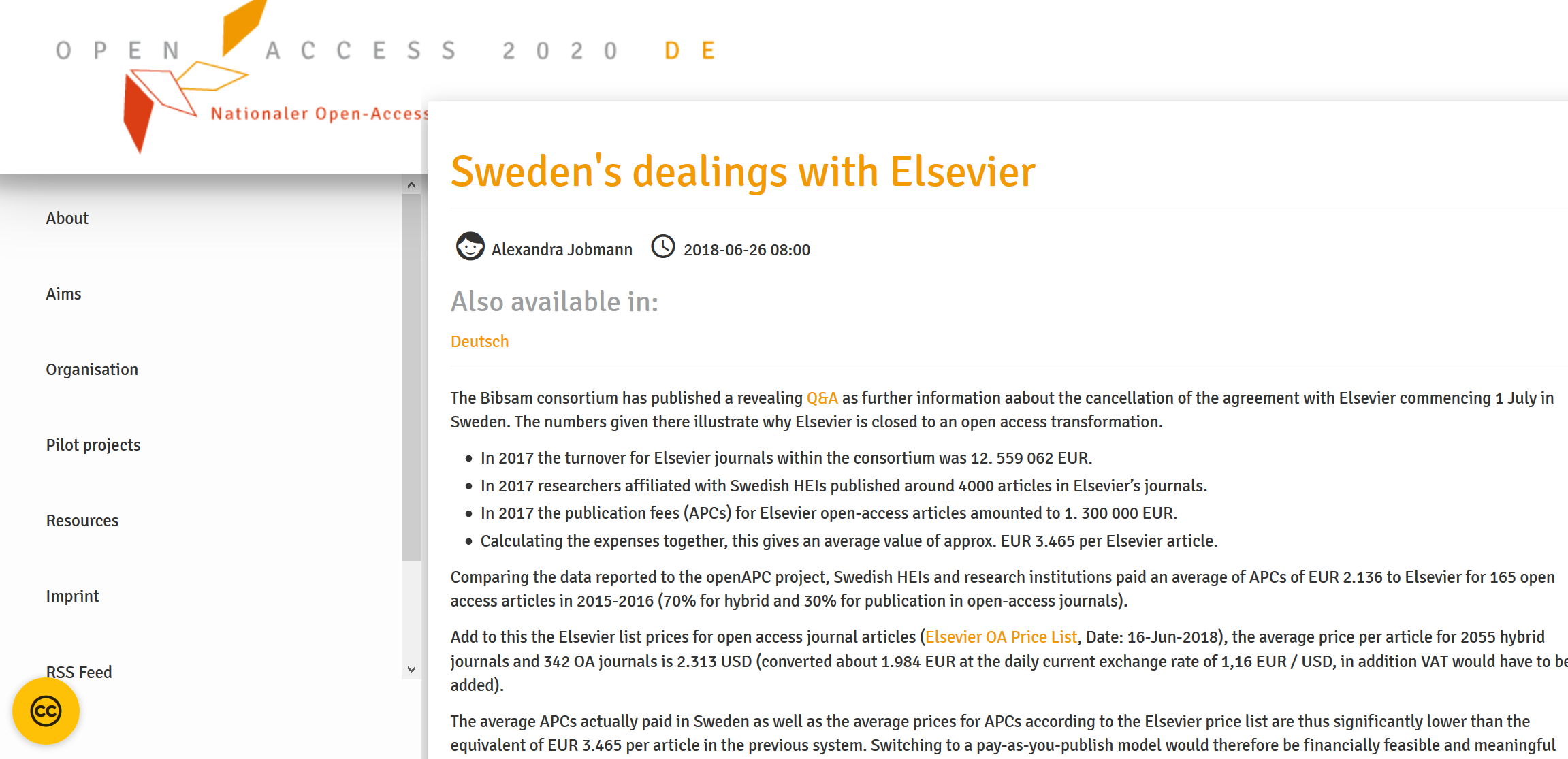 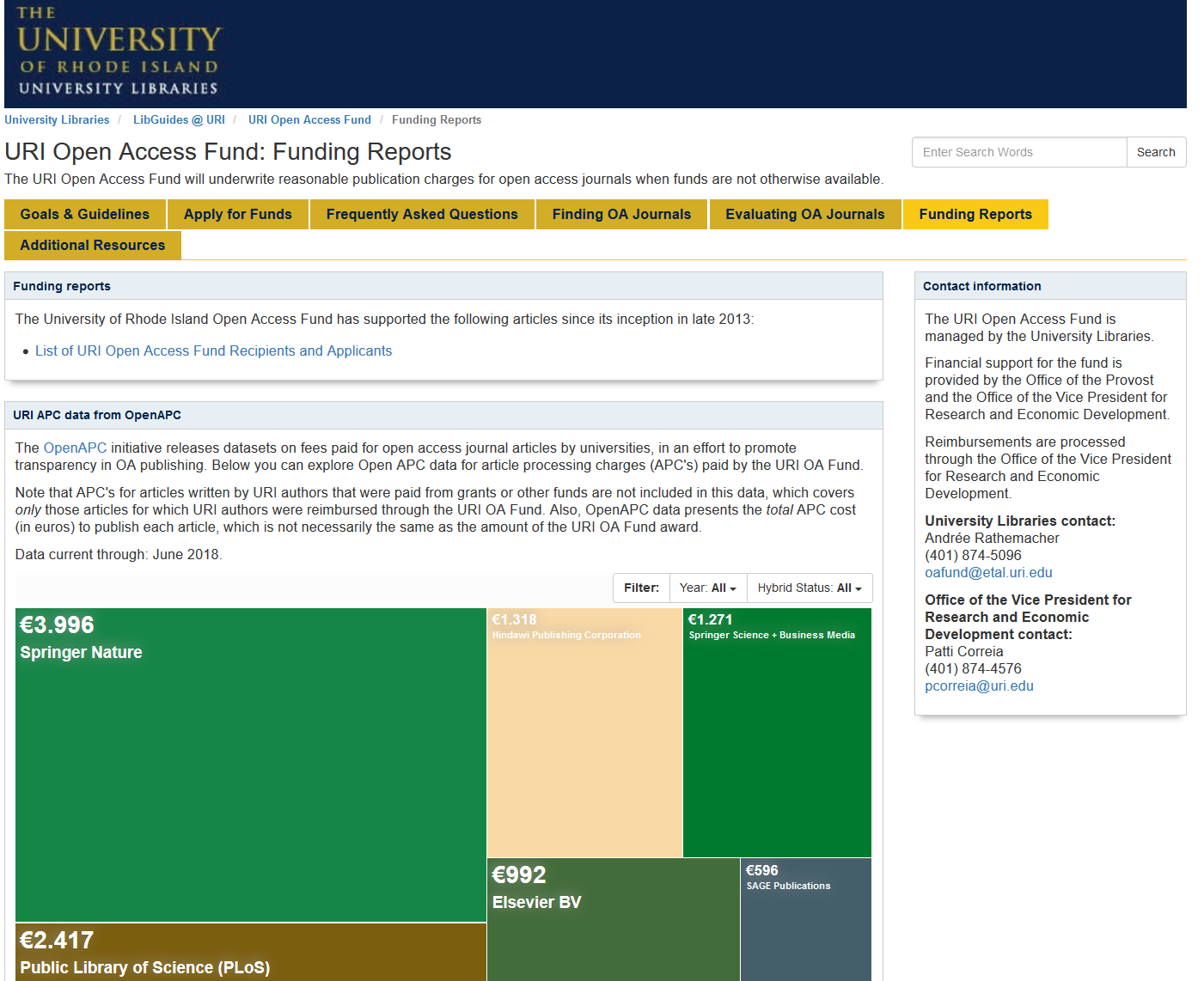 Agenda

OpenAPC
Results so far
Springer Compact analysis
Use and reuse of OpenAPC
Cost data and price building on the APC market
Price building on the APC market

Impact factor influences APC price building for oa journals more than for hybrid journals

In average, prices for hybrid articles are much higher than for oa articles within pure oa journals
Price building in theory on a complete market
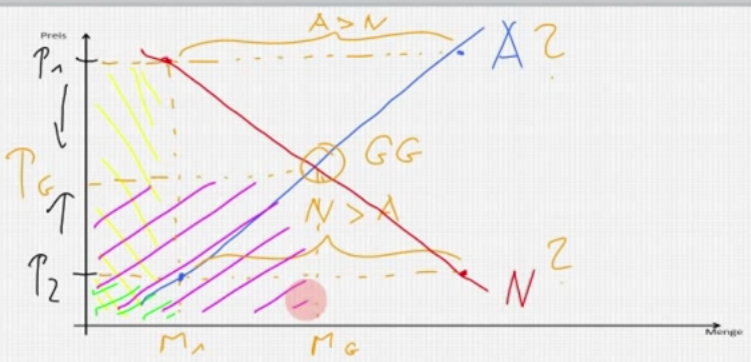 Price building on the APC market

APC market is an oligopoly market

Demand from libraries (consortia) and authors, which can have different preferences, especially when it comes to publishing in high impact journals
OpenAPC cost data (realised prices) and APC prices (DOAJ)
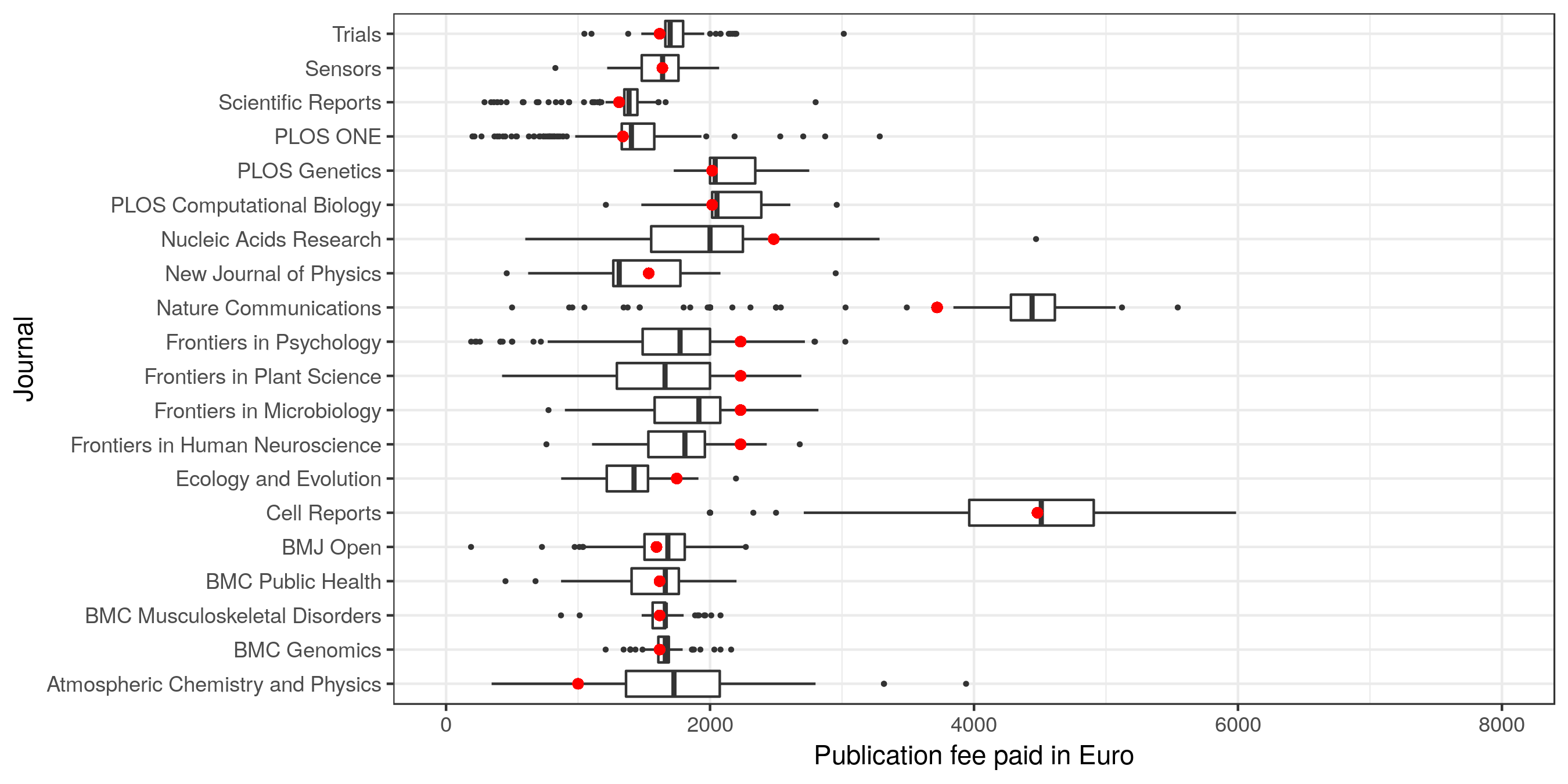 Price building on the APC market

There are no reasonable or fair APCs, there are only APCs, libraries (consortia) or authors are willing to pay or not

Libraries (consortia) have to decide on the market, which maximum APC (gold, hybrid, offsetting) price they are willing to pay!

OpenAPC can give evidence for hybrid and pure oa  APCs!
Thank you!

www.intact-project.org

Follow us: @oa_intact